MATRIZ DE ESFORÇO X IMPACTO
Orientações sobre a ferramenta
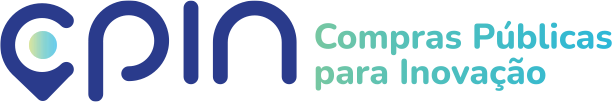 Trilha do Planejamento
O que é?
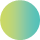 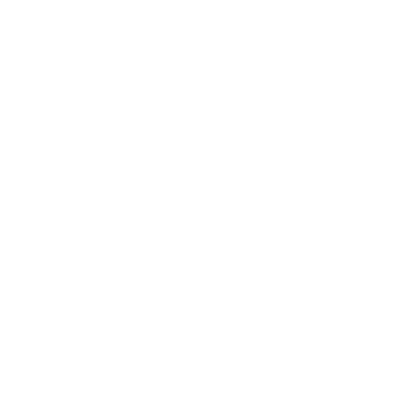 Escolher Desafio
É uma ferramenta que correlaciona os esforços, em termos de tempo e trabalho a serem despendidos para solucionar determinado desafio, considerando seu ineditismo e complexidade, com os impactos esperados a partir de sua resolução.
Objetivo:

Auxiliar na priorização de tarefas ou projetos com base no esforço necessário para sua realização e no impacto que eles podem ter. Facilitar a tomada de decisões no gerenciamento de projetos ao permitir uma visualização clara de quais atividades oferecem o maior retorno com o menor esforço.

Dicas:

Seja preciso ao avaliar esforço e impacto. Atualize a matriz regularmente. Inclua a equipe na avaliação para aumentar o comprometimento.
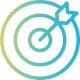 Passo a passo
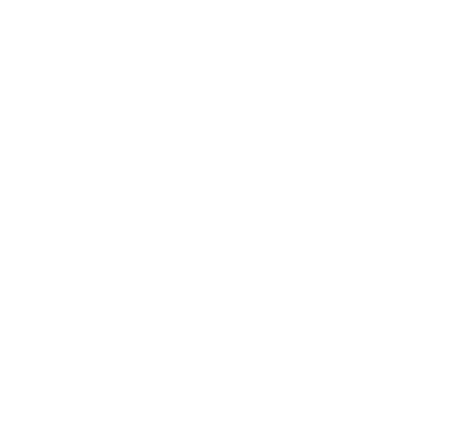 O primeiro passo é identificar todas as tarefas ou projetos que precisam ser priorizados. Isso pode incluir tudo, desde tarefas diárias até projetos de longo prazo.
Em seguida, avalie o esforço necessário para cada tarefa ou projeto. O esforço pode ser medido em termos de tempo, recursos e custos ou qualquer outra métrica relevante para a organização.
Avalie o impacto potencial de cada tarefa ou projeto. O impacto pode ser medido em termos de benefícios potenciais, como aumento de receita, melhoria da satisfação do cliente, redução de custos, entre outros.
Com base nas avaliações de esforço e impacto, plote cada tarefa ou projeto na matriz. O eixo horizontal representa o esforço e o eixo vertical representa o impacto.
As tarefas ou projetos no quadrante de alto impacto e baixo esforço são geralmente priorizados primeiro, pois oferecem o maior retorno com o menor esforço. As tarefas ou projetos no quadrante de alto impacto e alto esforço podem ser priorizados em seguida, e assim sucessivamente.
A matriz esforço x impacto deve ser revisada e ajustada regularmente para garantir que ela continue refletindo com precisão as prioridades da organização.
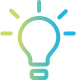 MATRIZ DE ESFORÇO X IMPACTO
Template da ferramenta
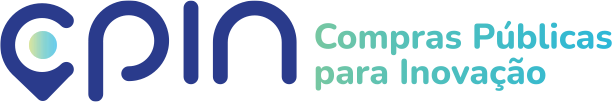 IMPACTO ALTO
Fazer agora
Programar para fazer
ESFORÇO ALTO
ESFORÇO BAIXO
Executar sempre que possível
Não fazer
IMPACTO BAIXO